Simplified Solutions
customized for
Client Name
presented by:
Advisor Name – Job Title
August 12, 2021
Today’s Discussion
growing our relationship
Introductions
Review Situation and Objectives
BPAS Overview
Program Highlights
Q&A
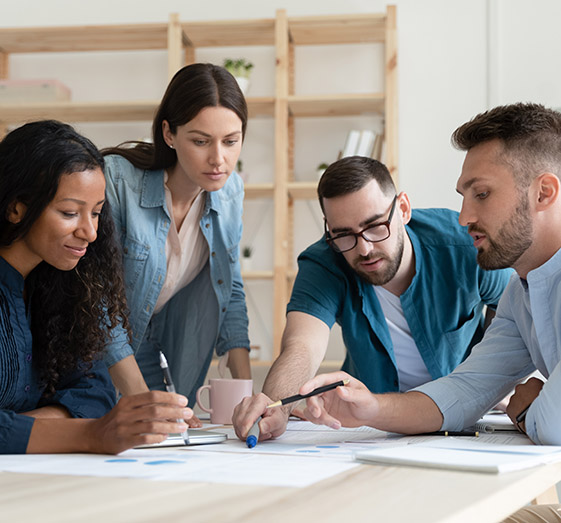 2
Current Plan
our observations
Low Participation Rate
Ongoing ACP Test Failure and Return of Contributions to HCE’s
Impact of Exclusions from Definition of Compensation and 414(s) Testing
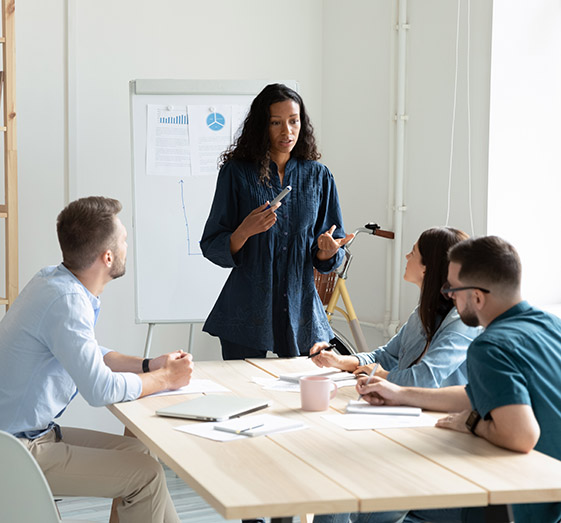 3
BPAS
One Company. One Call.
National provider of:
Retirement plans
Benefit plans
Fund Administration
Collective Investment Trusts
Retirement plan service provider since 1973
4
Four Roles. One Provider.
focused on saving you time and headaches
Custody
single system for recordkeeping and trust/custodial services
handle transactions once 
no replicating records between plan and trust system
Administration
advanced plan consulting for the full spectrum of retirement plan types and designs
direct access to fully-credentialed experts dedicated to your account
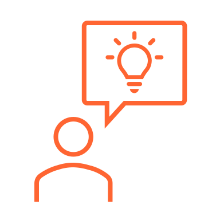 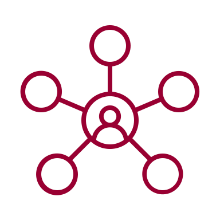 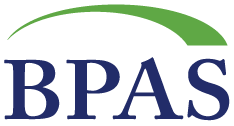 Recordkeeping
drive participant outcomes
ease day-to-day burden for HR
create high client satisfaction
full census file with each payroll submission means we simplify the process and take ownership
Trading
flexible, open-architecture
offer funds from 350+ fund families (representing 20,000+ tickers)
NSCC-traded collective trusts
work with you to determine best investment menu for your plan
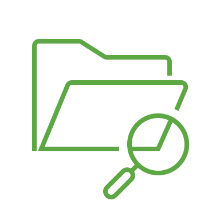 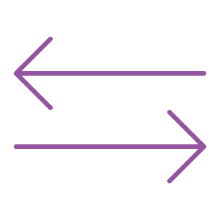 5
[Speaker Notes: Maybe add animation to have each text section populate]
Simplified Administration
We track all your employees, regardless of balance, simplifying year-end compliance testing, contribution allocations, Form 5500, and more.
You’re kept in the loop with notices and reports on contribution rate changes, new loan issuances, loans nearing default, new hardships, and more.
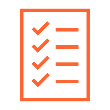 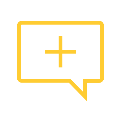 Online enrollment, automatic enrollment, and auto-escalation eliminates paper, boosts participation, and reduces errors.
Receive real-time participant account updates with each payroll file, including vesting and eligibility, ensuringaccurate plan data, all the time.
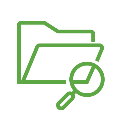 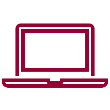 Yes,
BPAS can help with that!
We interact directly with participants on loans, hardships, and distributions, without HR involvement, meaning you’re no longer the middleman.
We monitor eligibility and mail welcome letters to newly eligible participants, saving you time.
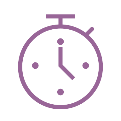 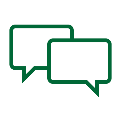 Our certified audit package streamlines the process for plans subject to audit.
Web self-service features for plan sponsors and participants puts yourplan management at a click of a mouse.
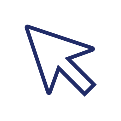 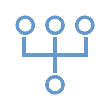 6
Beyond Recordkeeping
7
2020 Client Survey Results
94% are very satisfied
“Educated, reliable, helpful, friendly, and responsive to any questions related to the plan. They work well with us during our annual pension audit, and always offers to lend a hand if we need help.”
BPAS Plan Consultants
Average rating on a scale of 1 to 10
Quality & Accuracy: 9.4
Knowledge: 9.5
Responsiveness: 9.5
BPAS Plan Consultants
9.4
out of 10
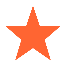 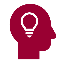 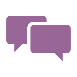 Our consultants are distinguished by their depth of ERISA experience and dedication to excellence. 
Your fully credentialed plan consultant will handle:
compliance testing
year-end contributions and forfeiture allocation
match true-up calculation
signature-ready Form 5500 and schedule preparation
census file assistance
plan change management
audit support
“Always willing to go the extra mile to help us or guide us in all aspects.”
8
New Contribution Workflow
Data first, money second means
BPAS can fulfill steps on your behalf
4
2
3
5
1
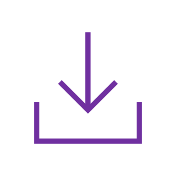 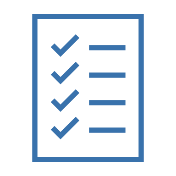 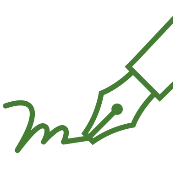 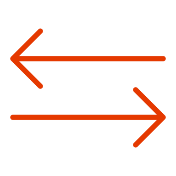 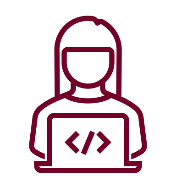 BPAS receives file, performs edit checks, and sends email to Plan Sponsor
Plan Sponsor logs in to CensusPRO and reviews and/or approves ACH verification
If approved by 3:30 pm EST, BPAS initiates mutual fund purchases at that evening’s prices
Participant sees trades reflected on BPAS portal that evening; BPAS required funds from Sponsor account to settle prior day’s contributions
Plan sponsor or payroll provider imports census file into CensusPRO
9
Participant Engagement
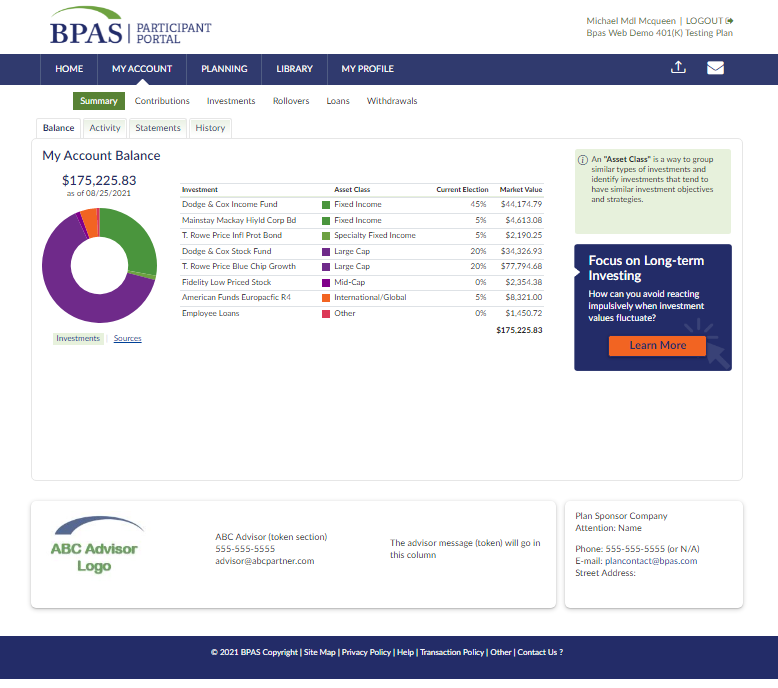 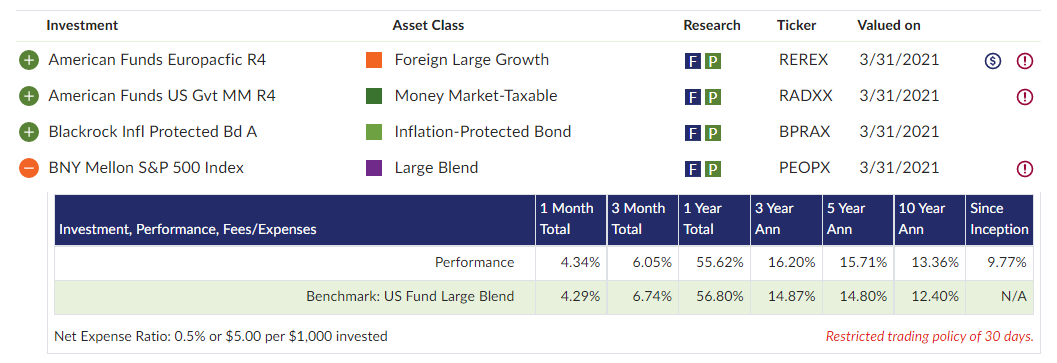 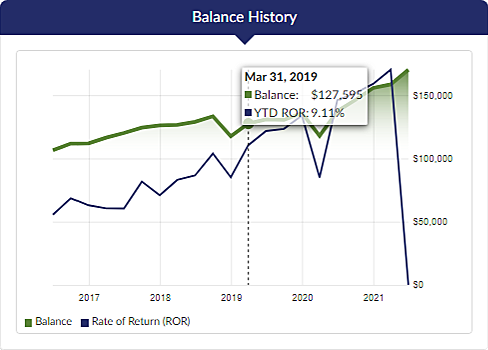 10
Participant Engagement
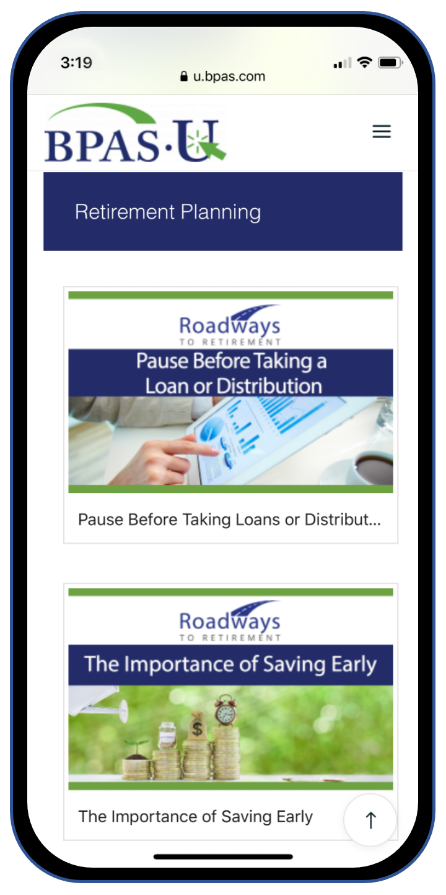 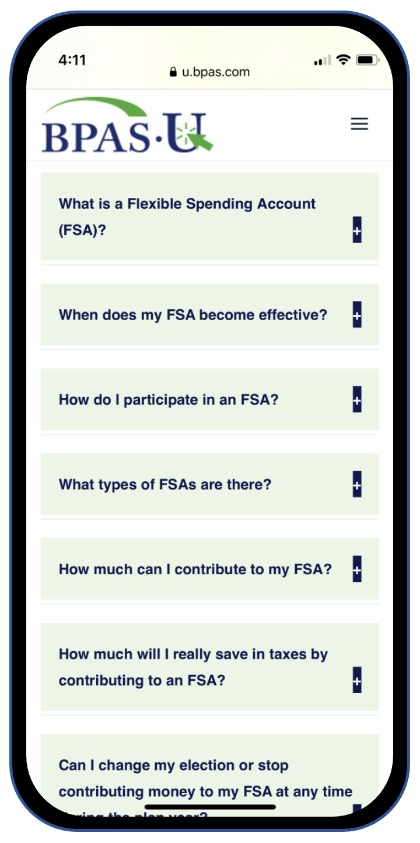 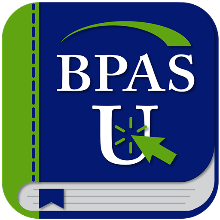 11
Participant Engagement
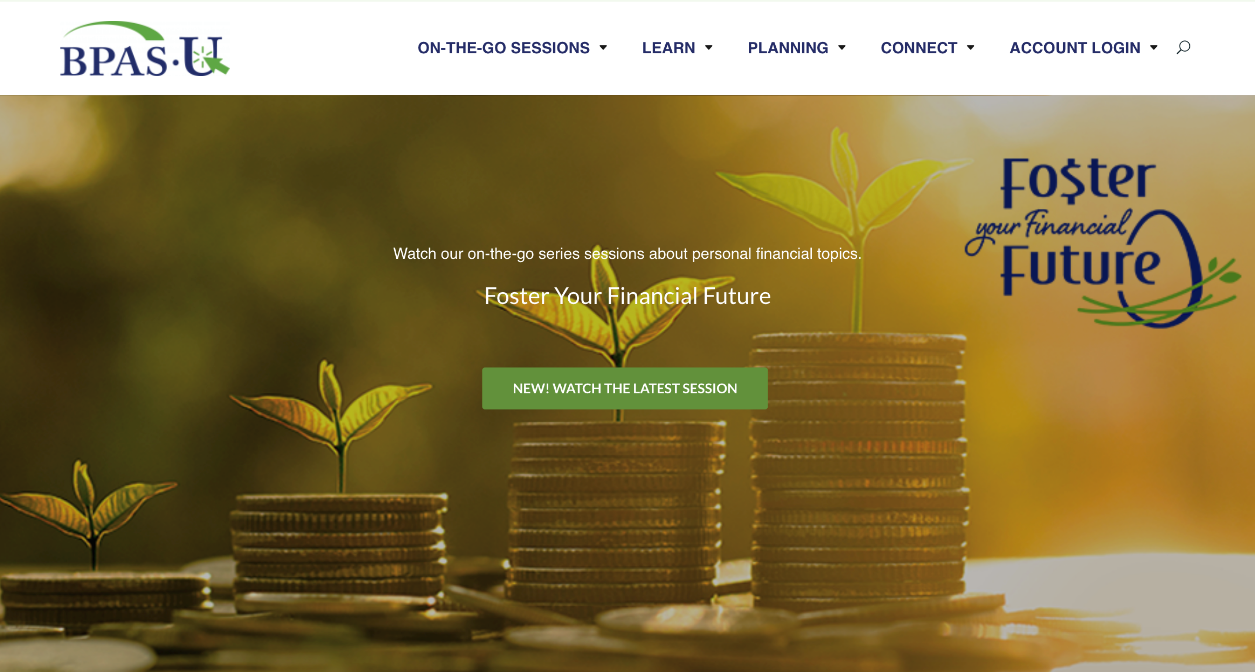 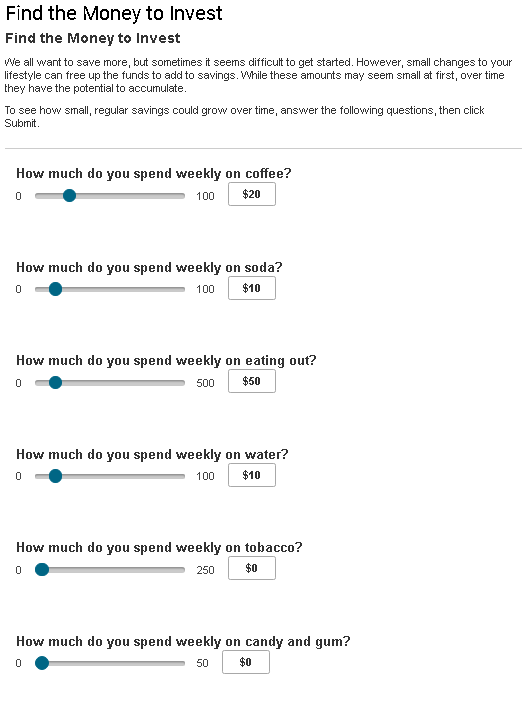 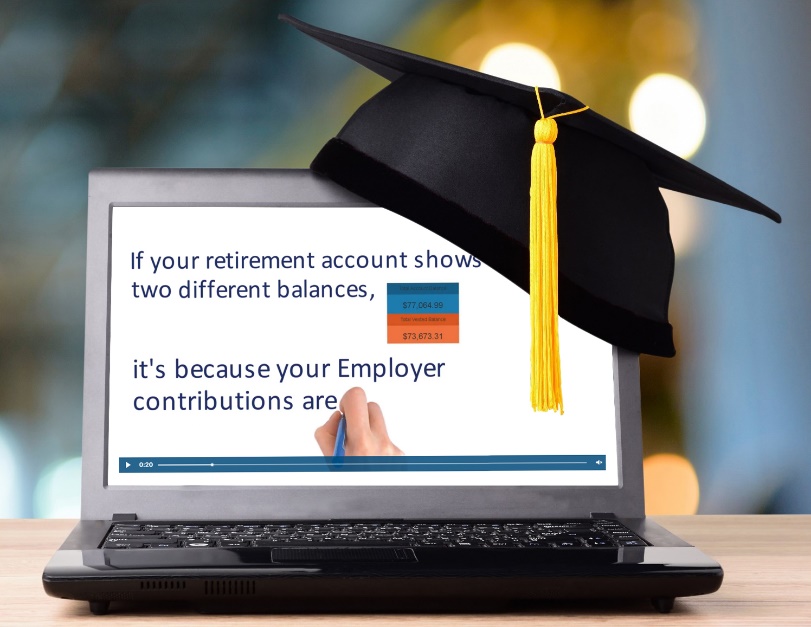 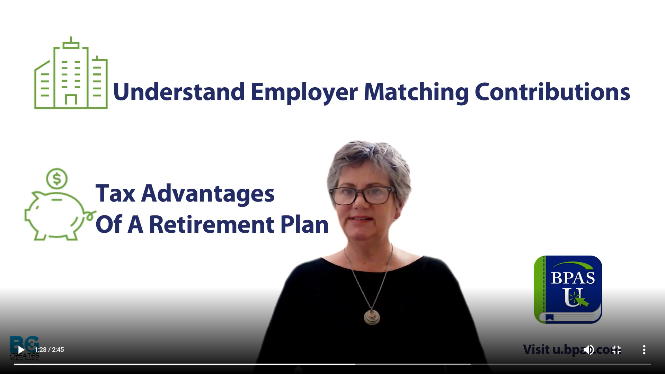 12
Participant Engagement
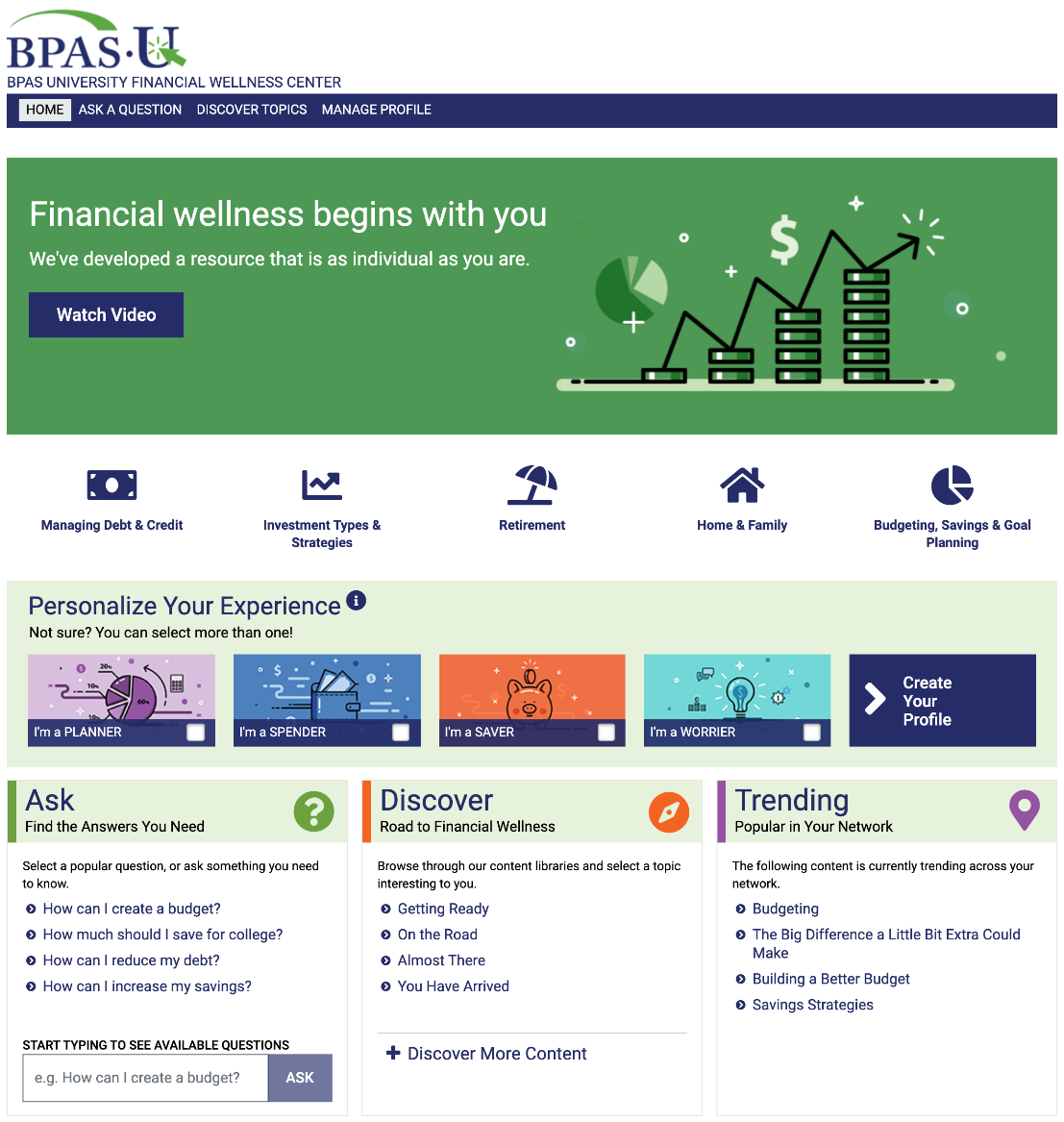 The Importance of Starting Early
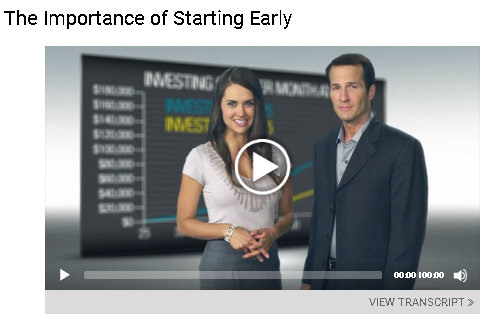 13
Participant Engagement
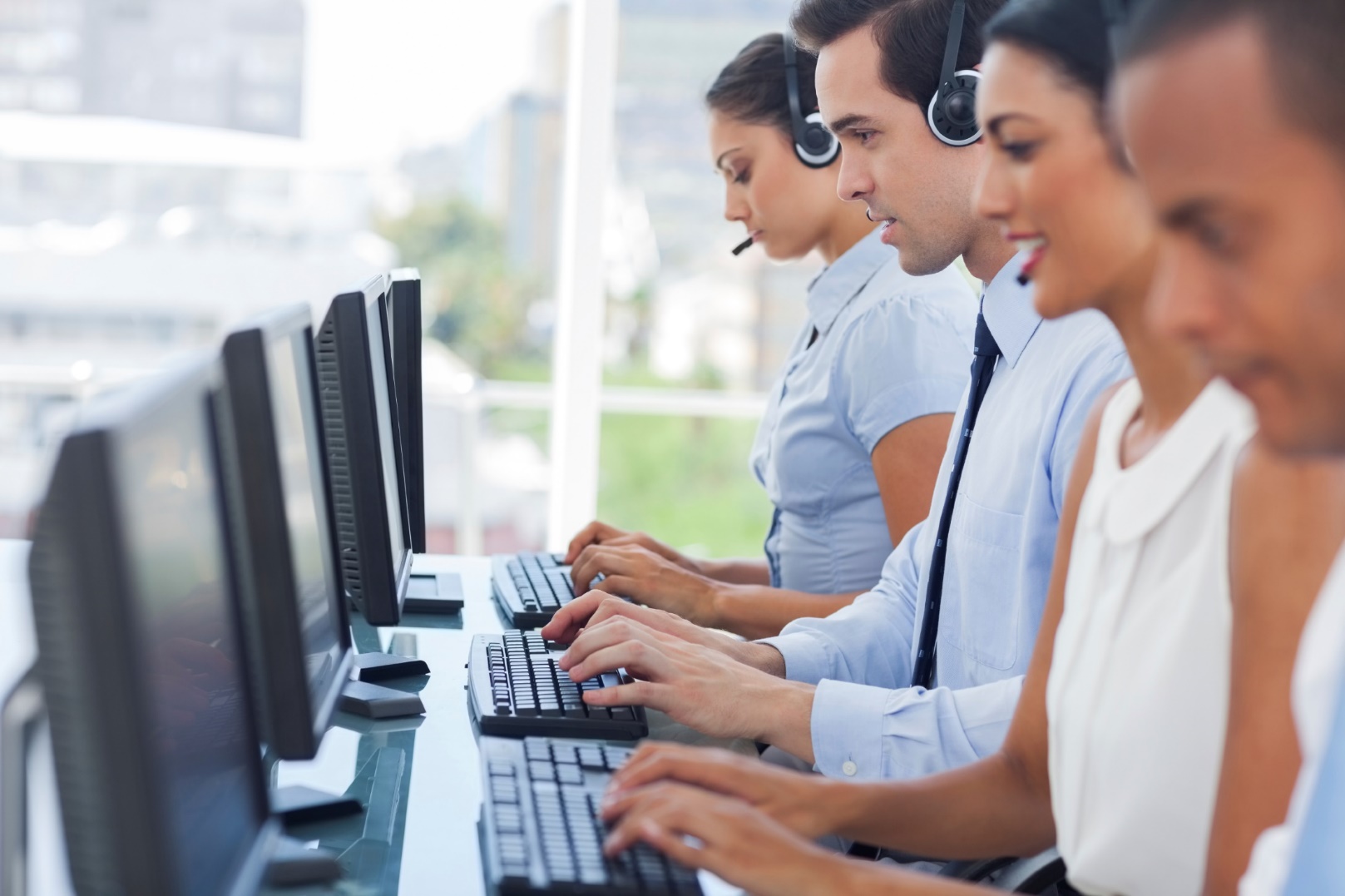 US-based and staffed by BPAS employees 
Monday — Friday8 a.m. to 8 p.m. EST
English and Spanish speaking representatives, plus translation services
Secure email options
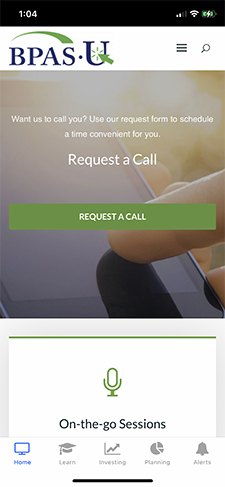 14
True Investment Flexibility
350+ fund families traded 
20,000+ total funds available
No proprietary funds or requirements
100% revenue neutral 
Full range of share classes available
Revenue sharing is used to offset fees at the level of each fund
far superior to ERISA recapture methodology 
fee fairness among participants
15
Proven, Easy Onboarding
managed by Conversion Team minimizing work for Plan Sponsor
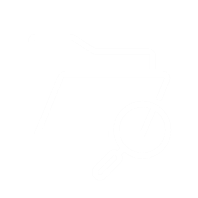 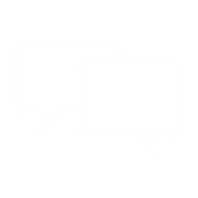 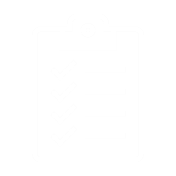 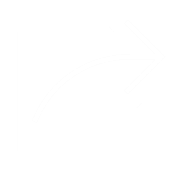 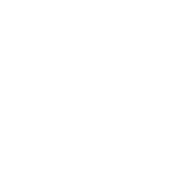 2 months prior	1 month prior	month 1
submit installation kit
complete fund selections
distribute new provider memo to employees
determine black out period
set enrollment meetings
collect enrollment data
begin processing employee contributions per investment elections
receive file from prior recordkeeper
complete fund map-over/re-registration of shares (typically 1 to 2 business days)
plan is live 
welcome letters mailed to participants
This illustration depicts the typical sequence of events in a map-over process conversion. Actual circumstances of each plan conversion will drive the ultimate outcome, including the timeliness and accuracy of data received from prior recordkeeper.
16
Flexible Plan Costs
subhead statement here
17
Next Steps
subhead statement here
Bullet #1
Bullet #2
Bullet #3
Bullet #4
Bullet #5
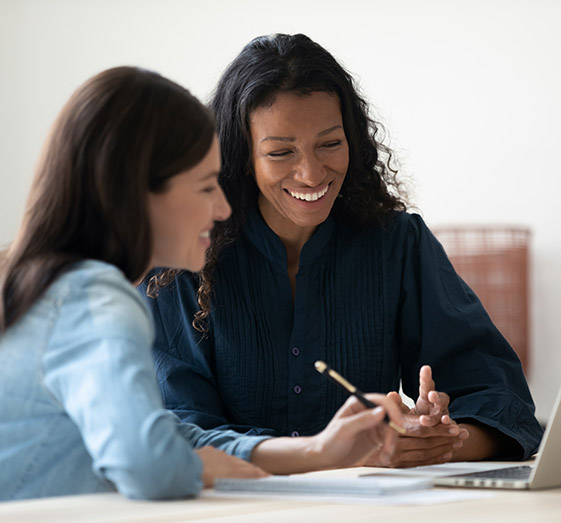 18
Thank You!
866.401.5272  |  TrustSales@bpas.com  |  bpas.com
Dedicated BPAS Team
always here to support you
Name
Designation
 

Title
Name
Designation
 
Title
Name
Designation

Title
Name
Designation


Title
Name
Designation


Title
20
Participant Education Tools
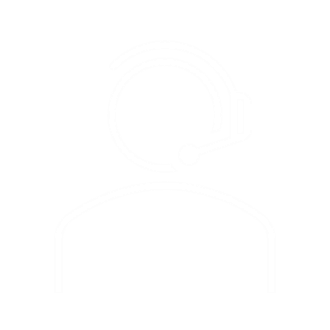 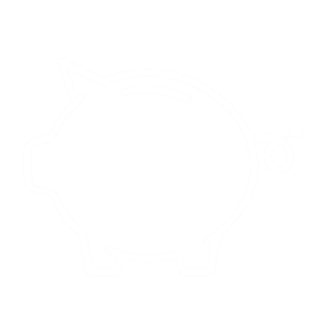 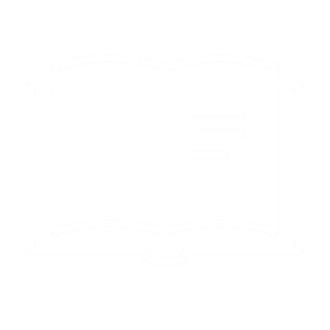 21
Participant Loan Options
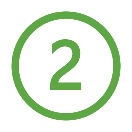 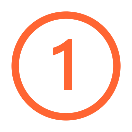 MyPlanLoan 
Sponsor gets out of loan business
BPAS assumes monitoring and payment processing
Participants may make additional payments at any time
Terminated participants continue to pay loans, not default (compassionate solution)
Ideal for employees with significant variable compensation
Traditional Loans
Sponsor handles through payroll deduction
Multiple loan deductions with differing pay dates
Additional payments at even multiples of amount
Potential for loan defaults
Terminated participant must repay outstanding balance within 90 days or default
22
In Good Company
many BPAS clients are common household brand names
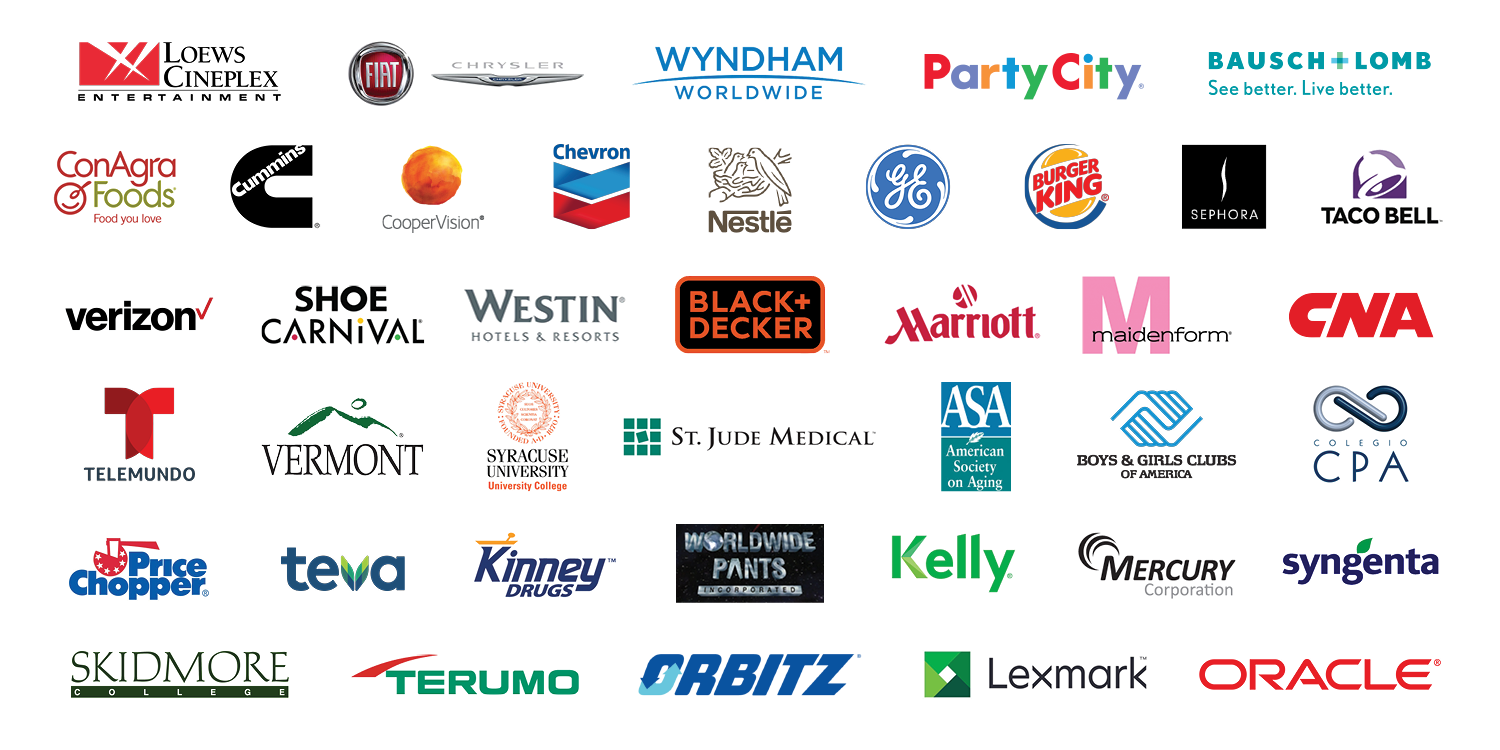 23